Being a Christian: LKS2 Knowledge Mat (L2.1 Y3)
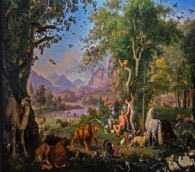 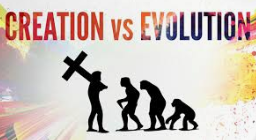 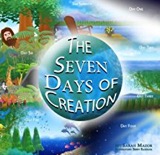 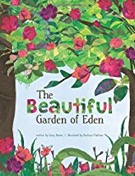 Being a Christian: LKS2 Knowledge Mat (L2.1 Y3)
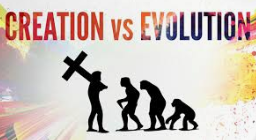